What feeds your decision making?Phil Kelly – Performance Director
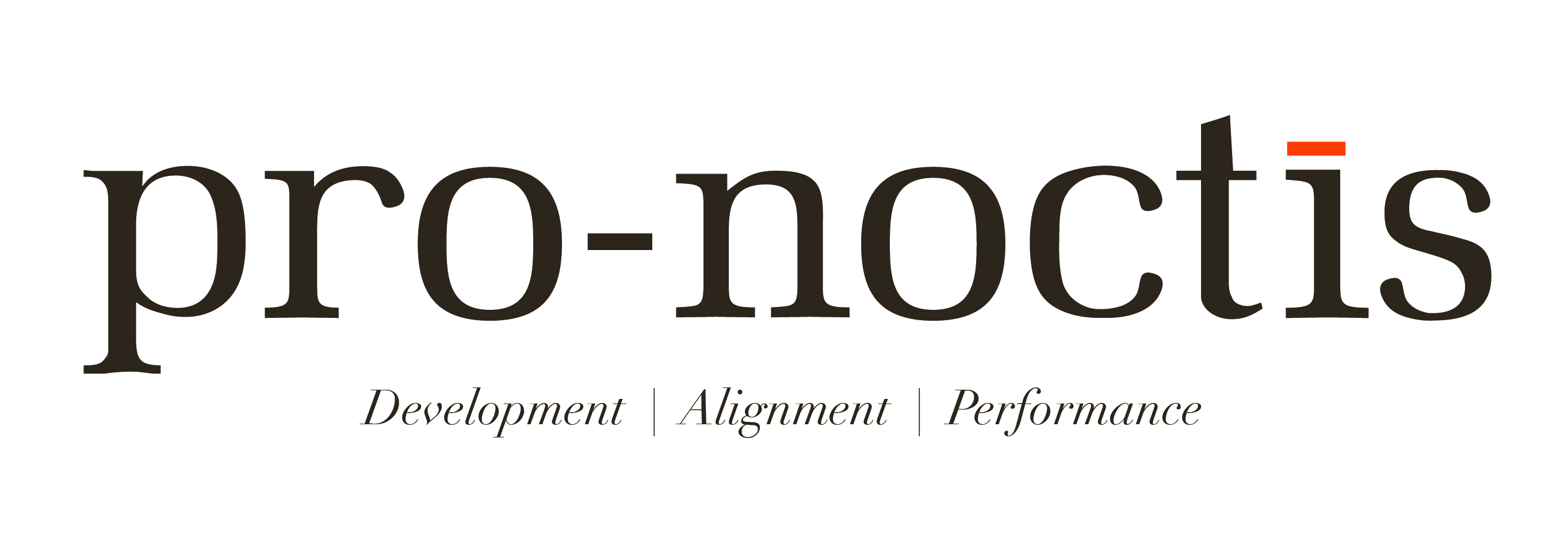 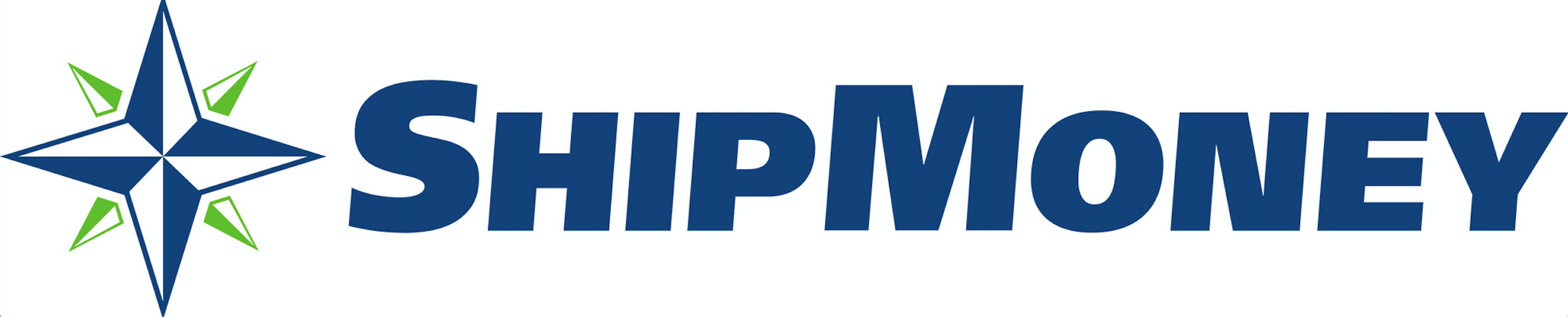 [Speaker Notes: Background to Pro-Noctis and Phil Kelly]
Pro Who….????
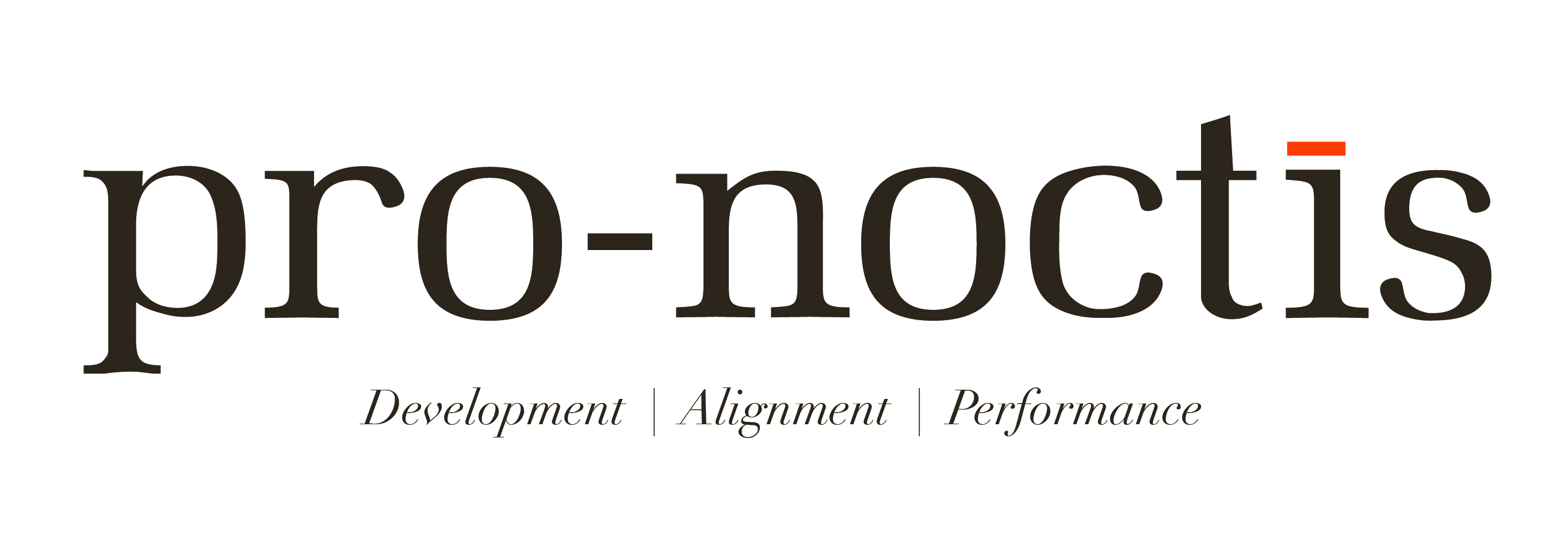 [Speaker Notes: Who are we?]
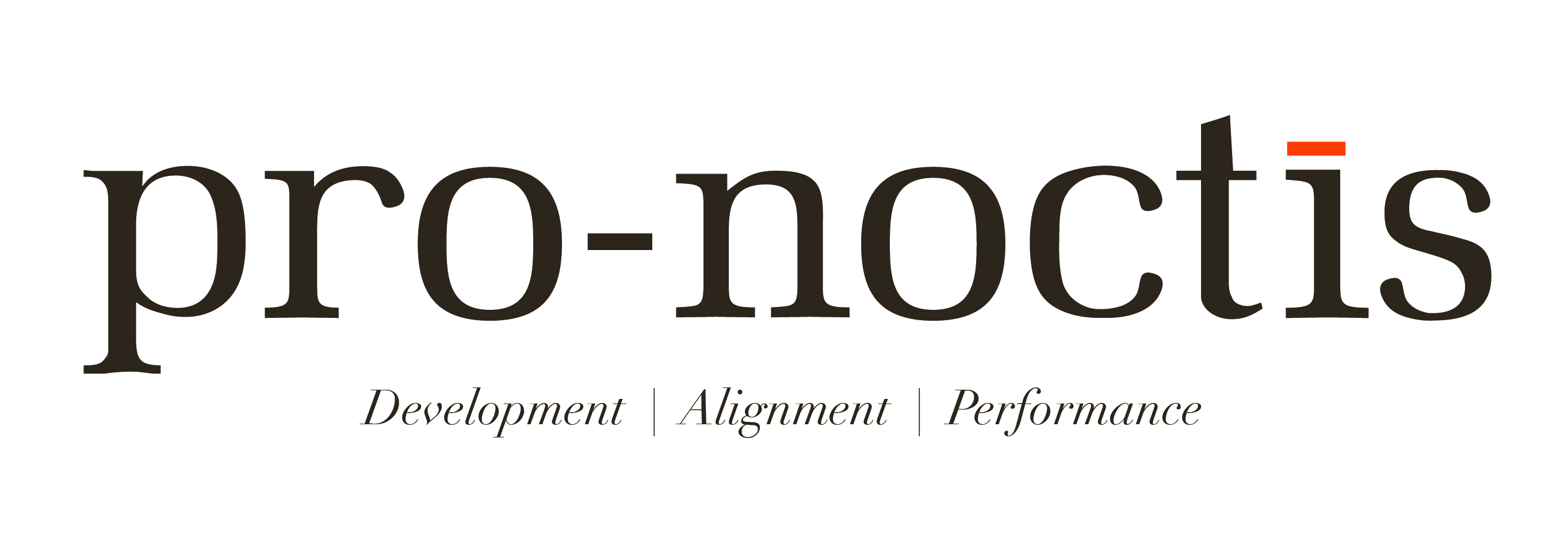 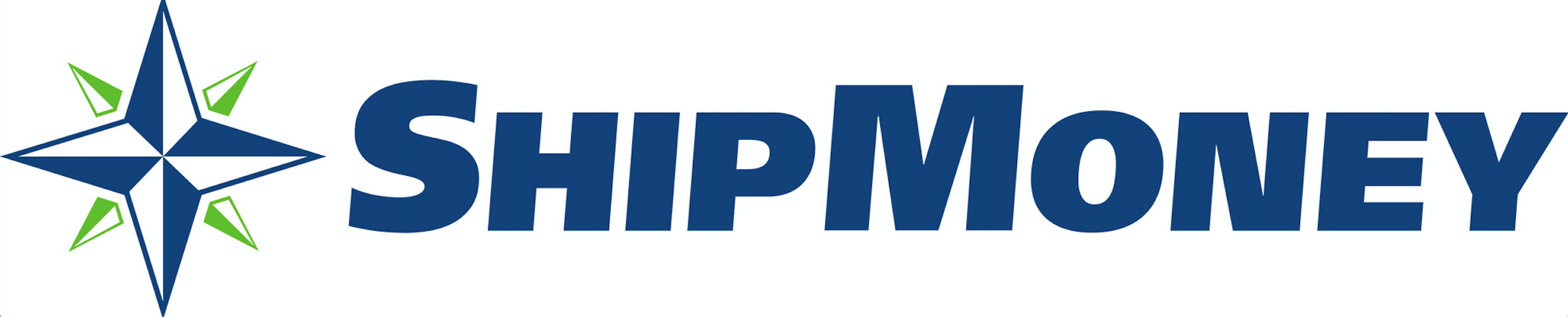 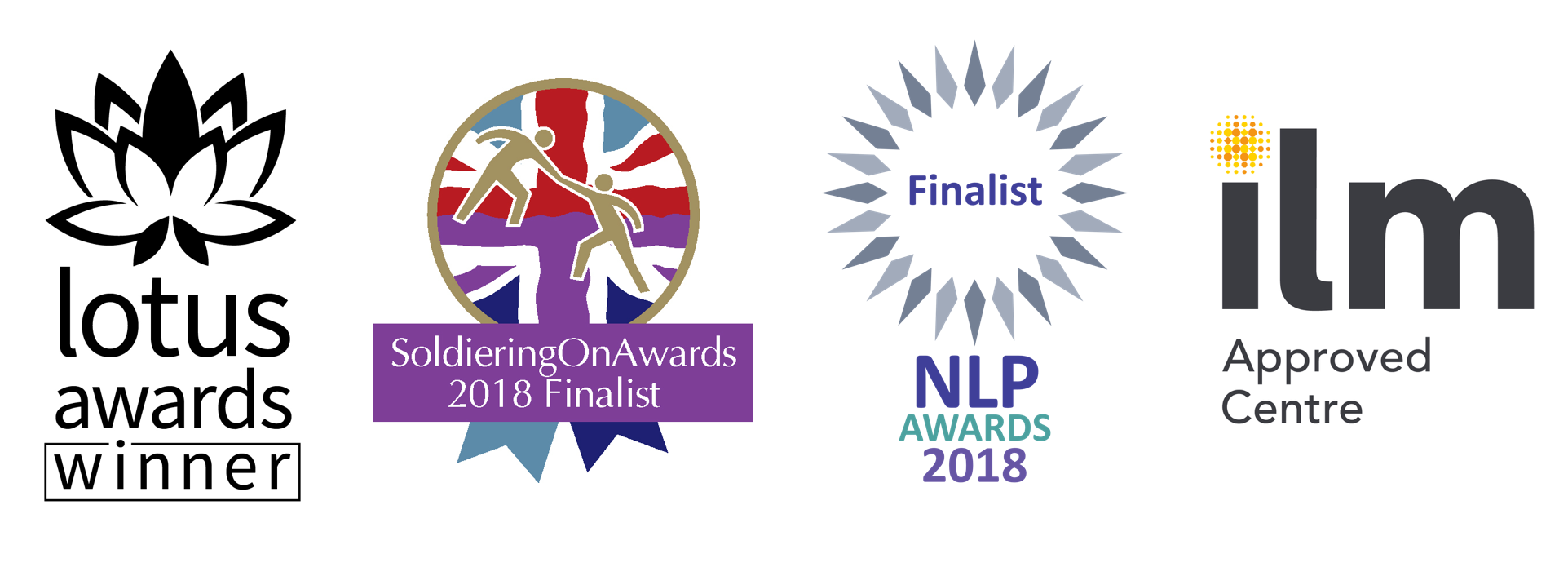 [Speaker Notes: Our relationship with ShipMoney, Development, soft skills, sales, Consultancy advice etc]
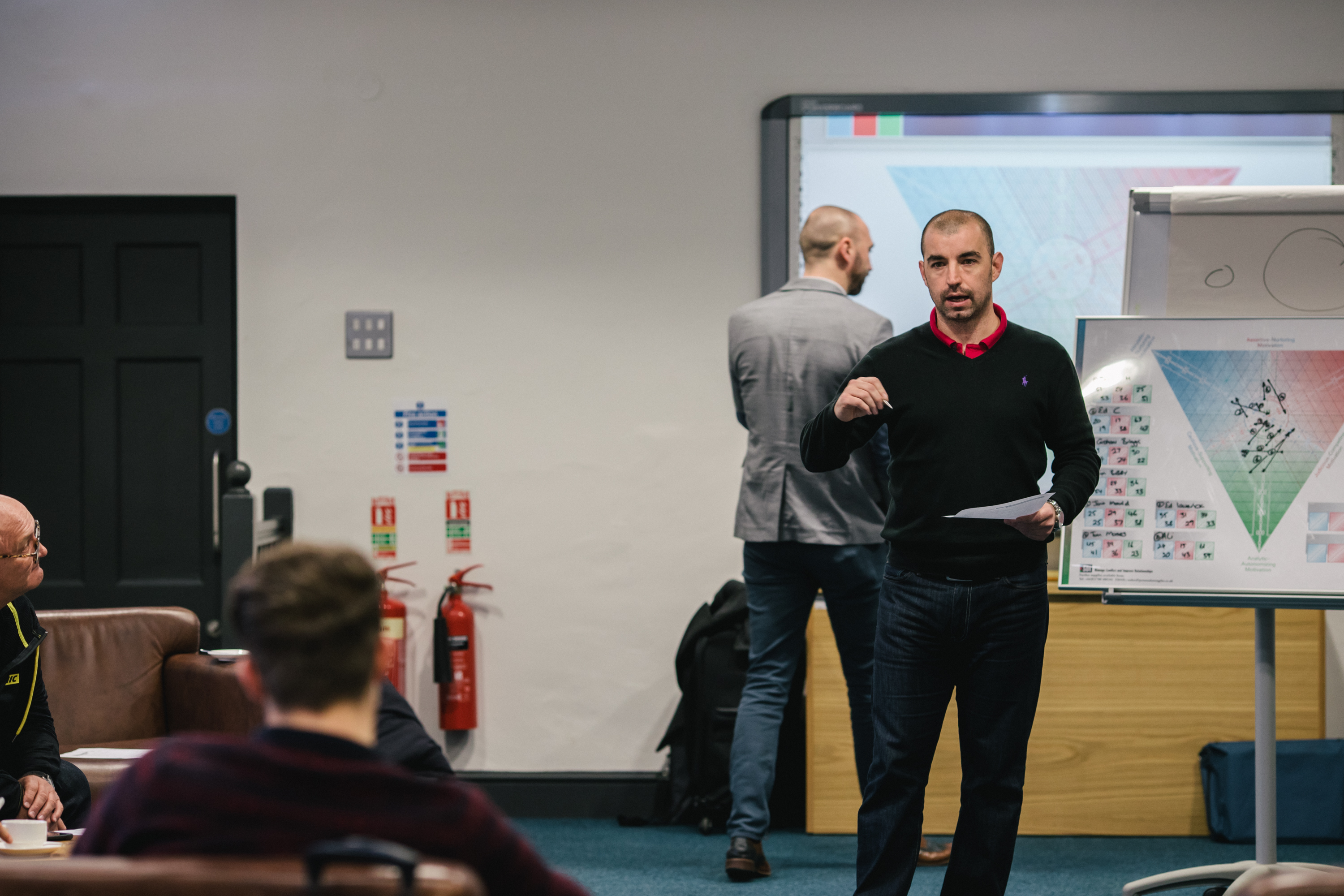 [Speaker Notes: Example of projects]
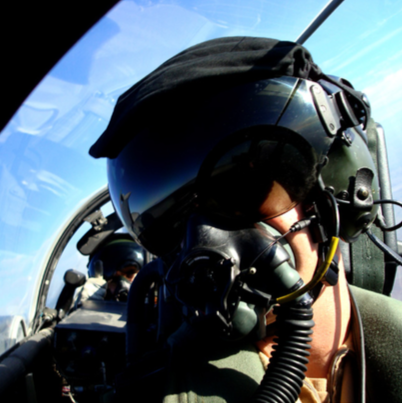 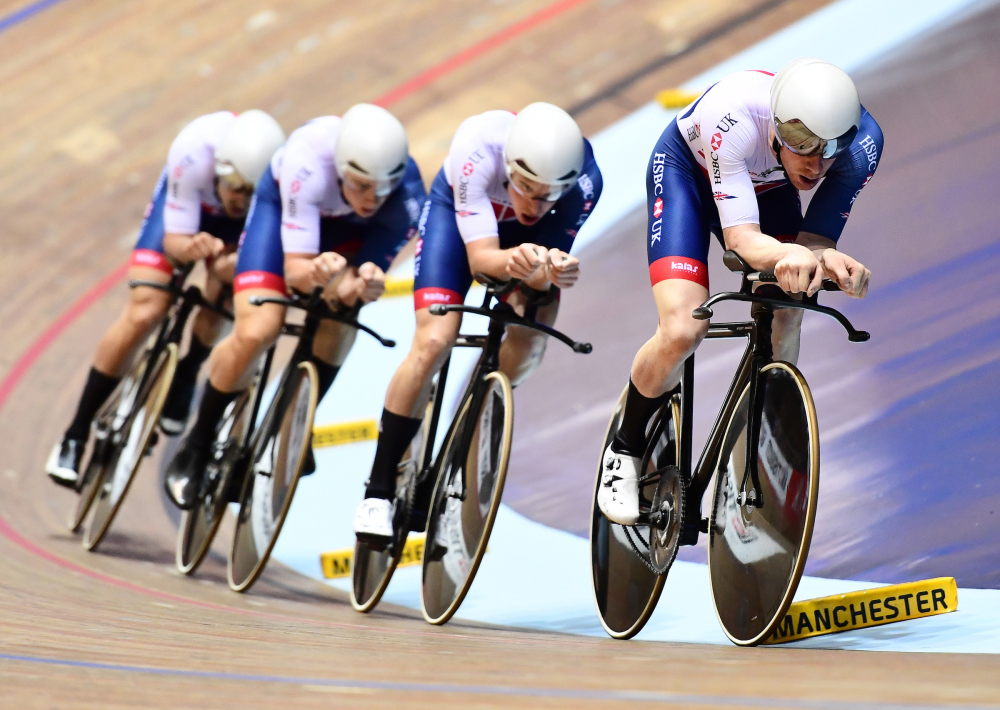 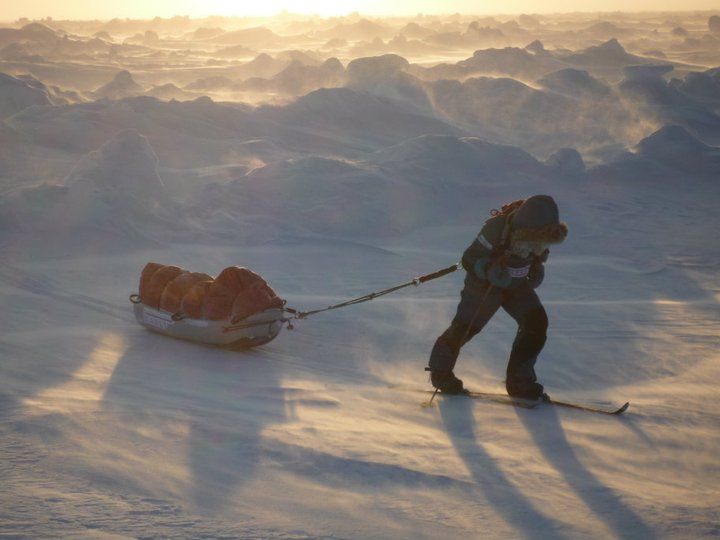 [Speaker Notes: Working with High performing teams and organisations]
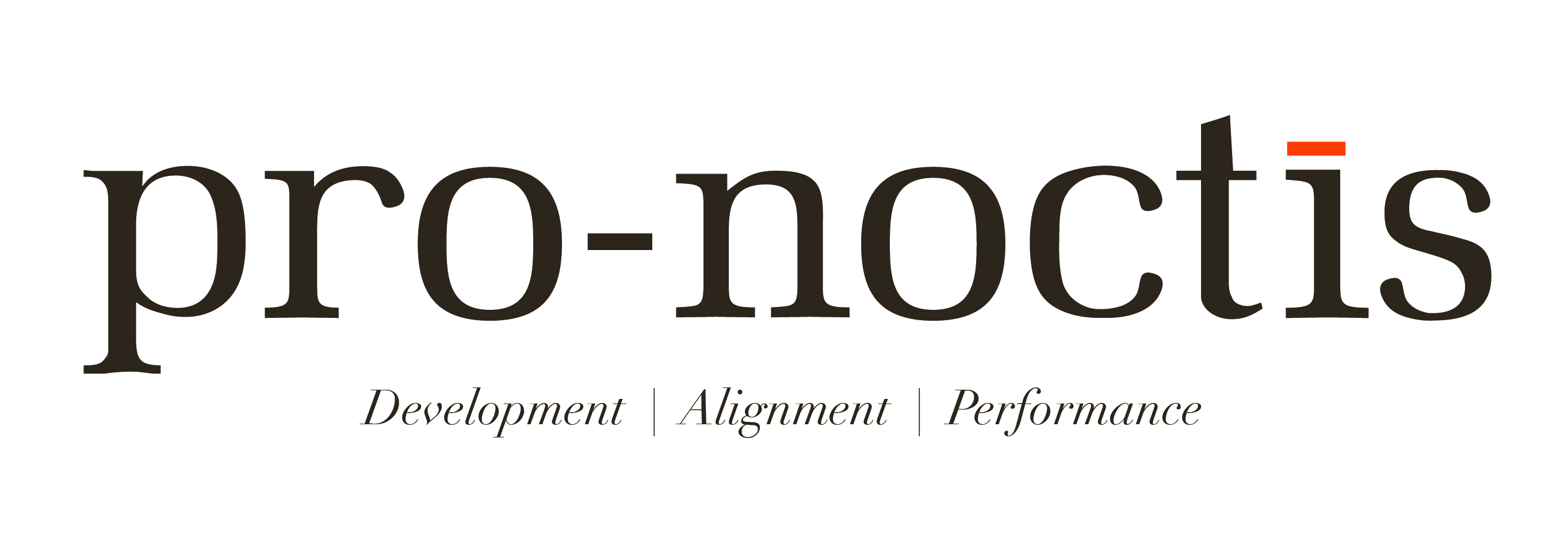 Corporate Experience
Elite Sports Coaching
Military Expertise
=
Ability to Bespoke
[Speaker Notes: How?, What? Why?
Anecdotal story from the Military around indecision.]
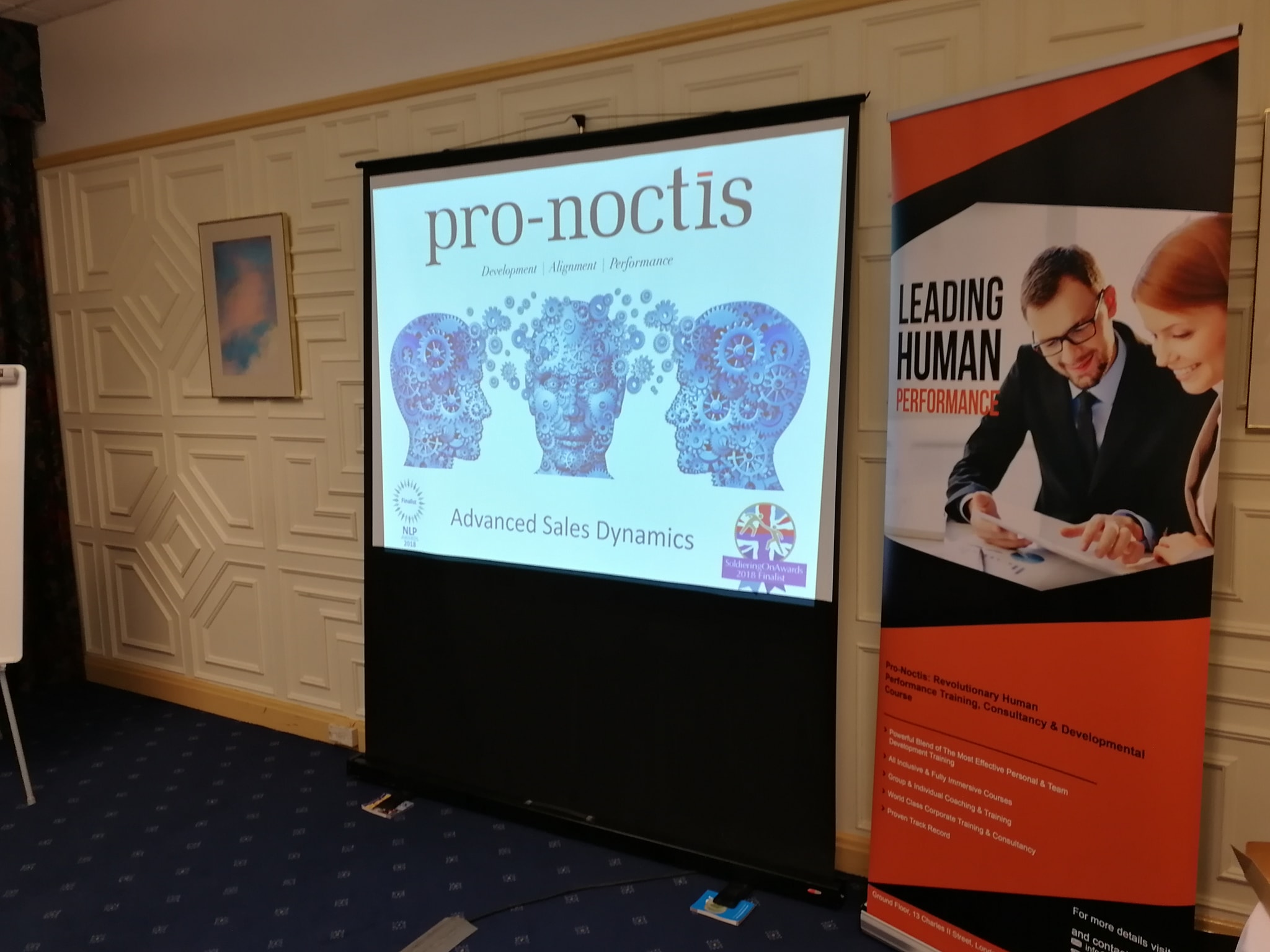 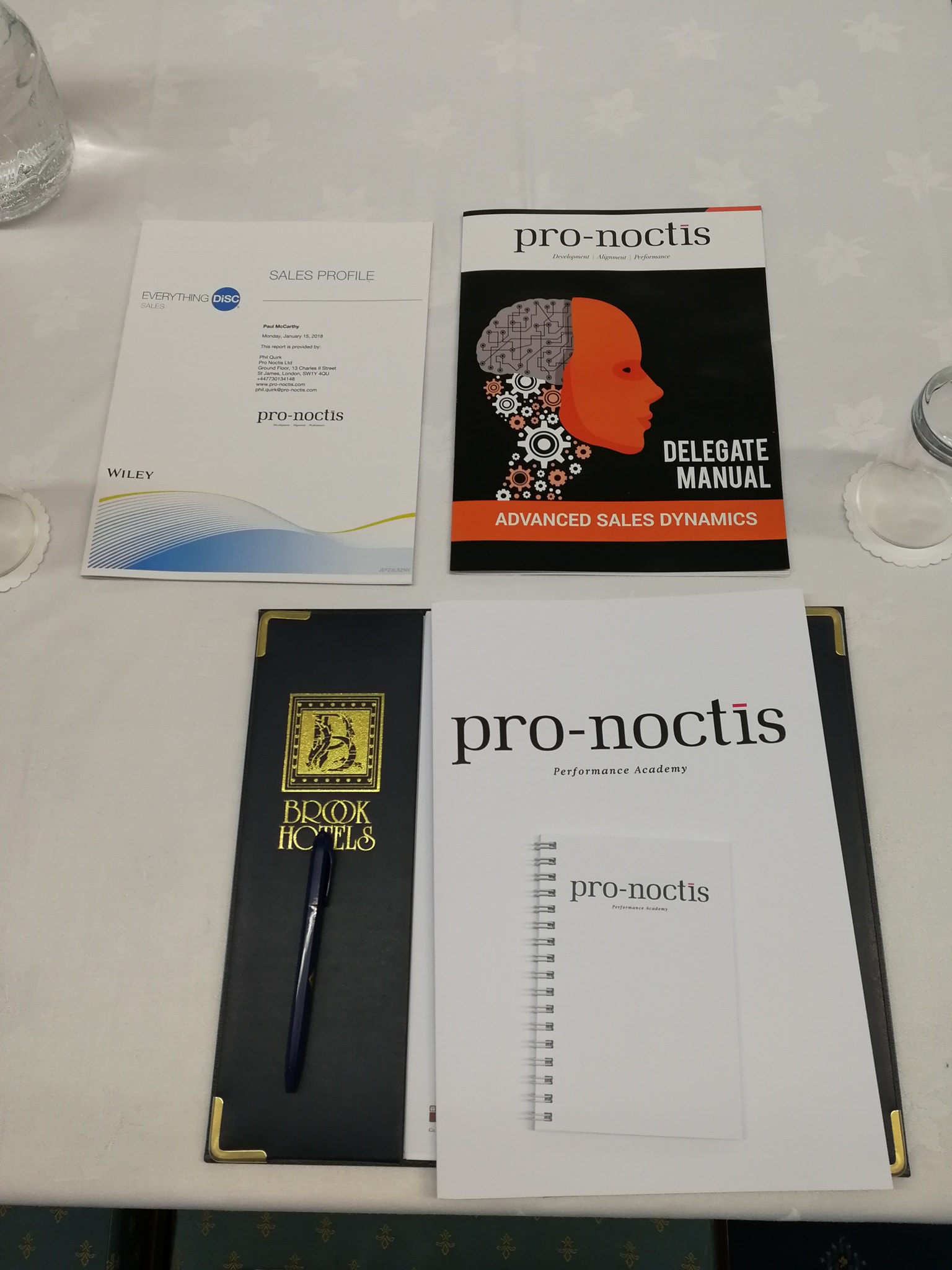 Sales Dynamics Training
[Speaker Notes: For example we have designed bespoke training for our clients…..Sales, Organisational development, Difficult conversations.]
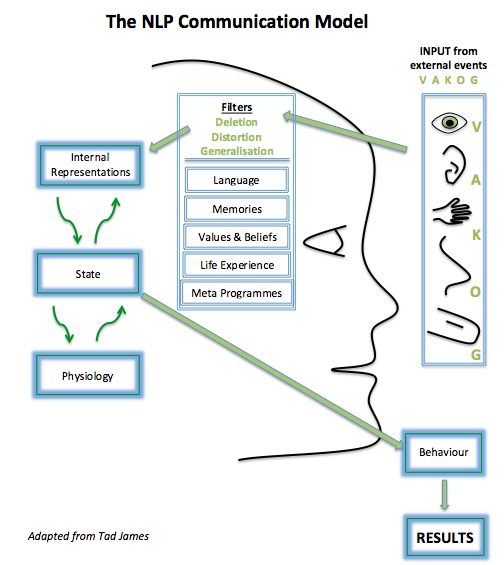 [Speaker Notes: How many decisions do you think we make every single day?
To understand how we make decisions we first have to understand how we process information…….]
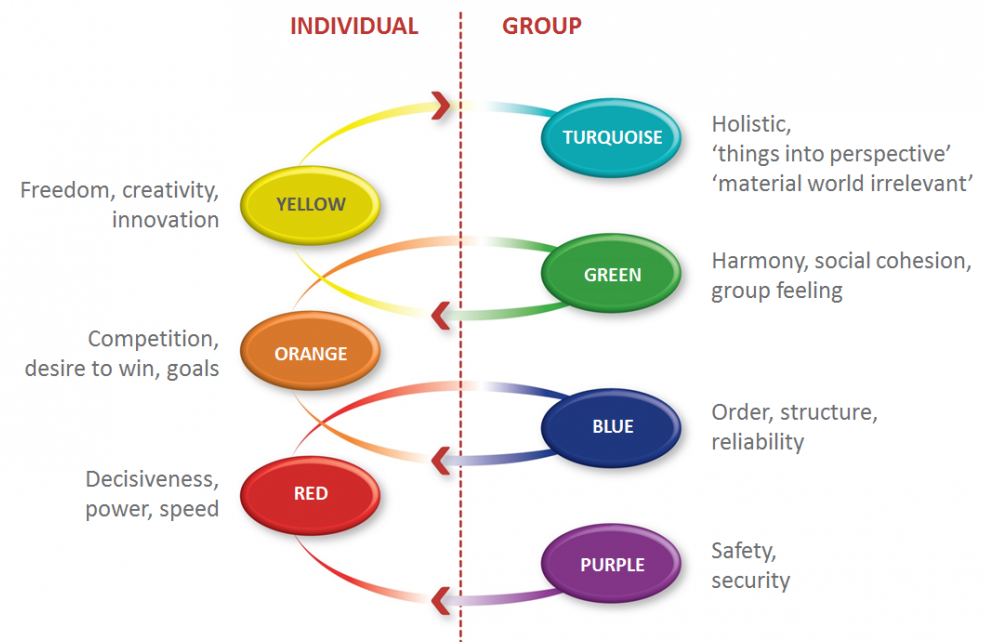 [Speaker Notes: Values as a filter
Then we need to understand who we are as an individual and our own personal values, what drives our decisions, therefore our behaviour and personality.]
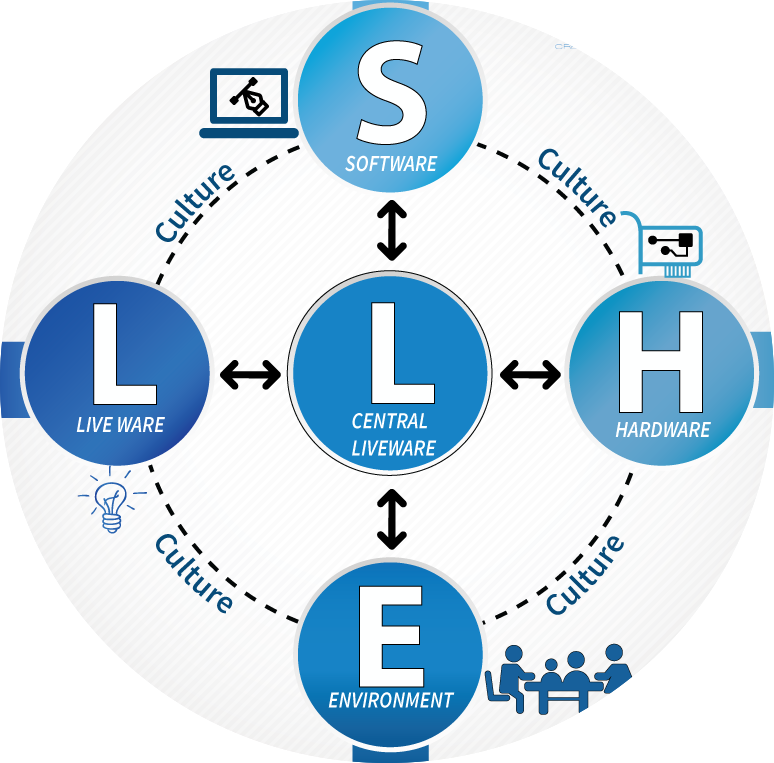 [Speaker Notes: Then we need to understand the environment we are in and which parts draw our attention and therefore our feed our biases.]
The Golden Circle
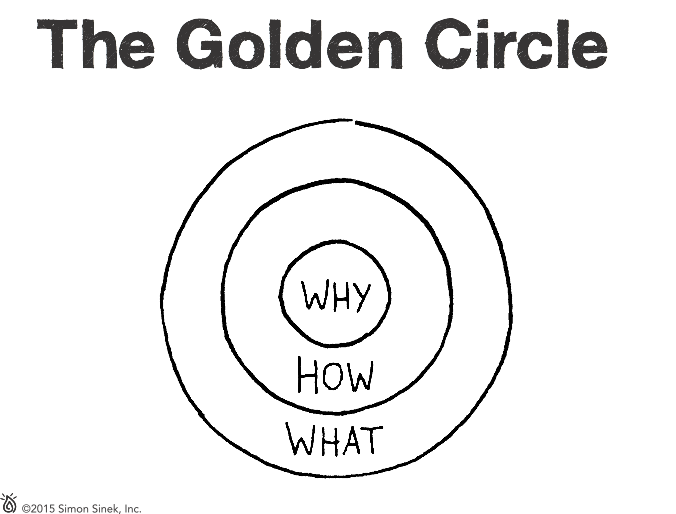 [Speaker Notes: To review our decision making to ensure learning takes place, whether good, bad or indifferent we need to understand why.
It’s all about the intention not the behaviour.]
Cross Industry
Learning
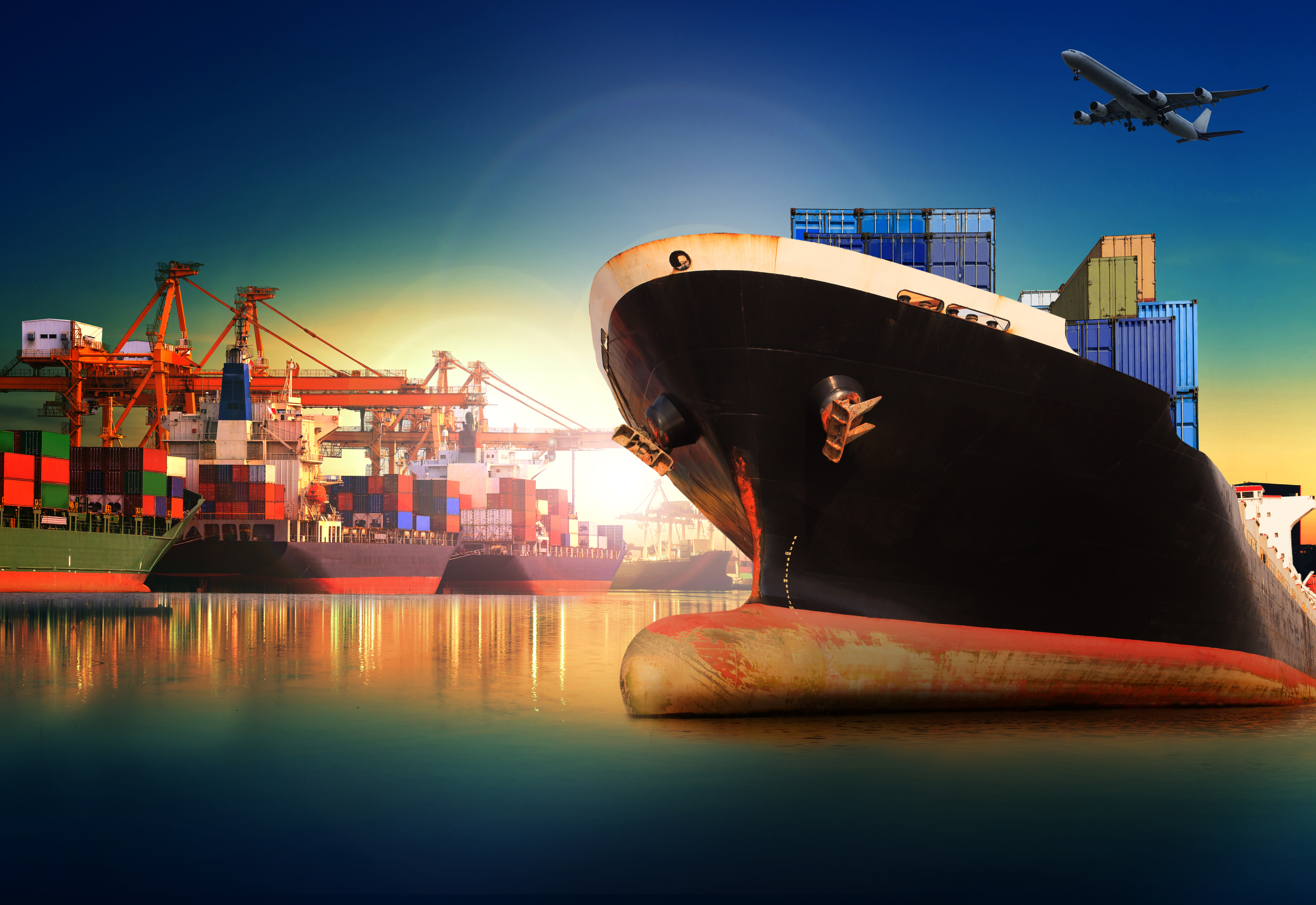 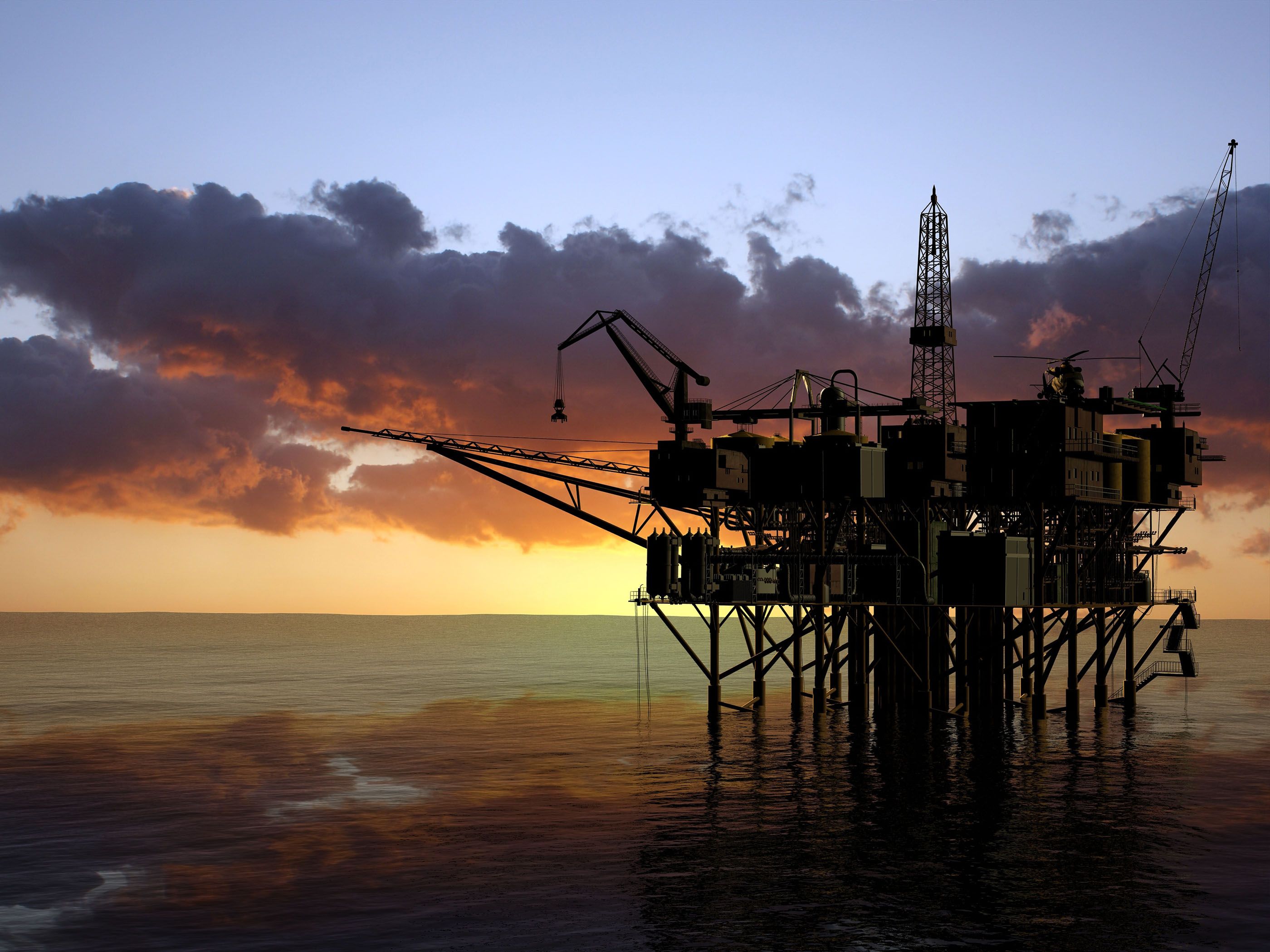 Do we learn internally within our industry and can we learn from other industry's?
Panel Discussion
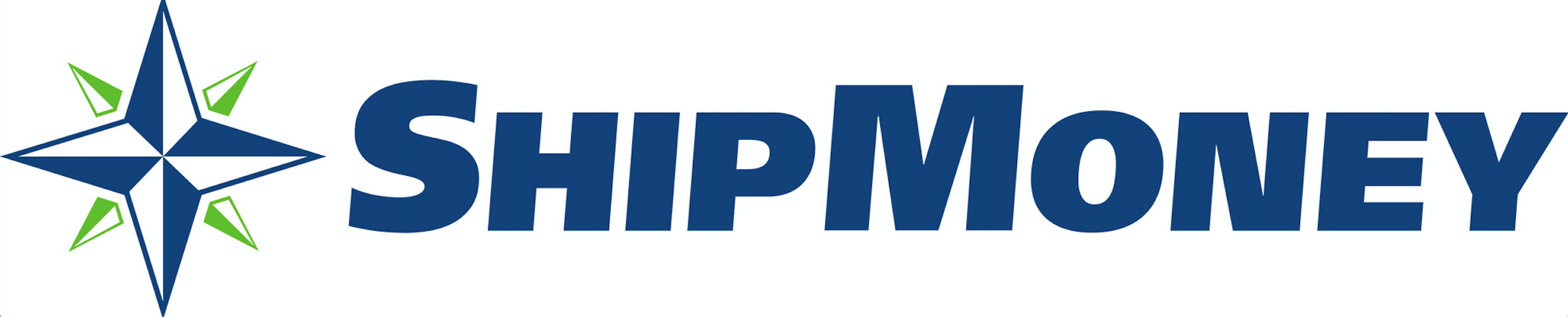